Vogue Photobooth rental  Santa Monica
https://sites.google.com/view/videophotoboothalhambra/home
[Speaker Notes: https://sites.google.com/view/videophotoboothalhambra/home
https://drive.google.com/drive/folders/1l6esjNY9AANfjphgiN3_lQcJ0_xiXjGG?usp=sharing
https://drive.google.com/drive/folders/1ldz9C6UhijtTjm4NCqsClh9_QCsJyx5O?usp=sharing
https://drive.google.com/drive/folders/1eDWkAYTS-hqa8peHU0ZgoFc_B1L_rn28?usp=sharing
https://drive.google.com/drive/folders/1-t9uF4lbFAjHMOkFFByLo_NQdHxbE_9w?usp=sharing
https://drive.google.com/drive/folders/10Ibh7UOzFiSZm0k9I1YiUK8MJaZSkyWl?usp=sharing
https://drive.google.com/file/d/1ssRCGyk-k_0rRKES01KZMIwwJt12OTc0/view?usp=sharing
https://drive.google.com/file/d/1mRo083xlweoZ-rvLRZ8pdonSy0VWu0-m/view?usp=sharing
https://drive.google.com/file/d/1SjFQsToUojRWHiPPGyCsKRlcm6ymXbol/view?usp=sharing
https://drive.google.com/file/d/10K2BrU5lid8kcrDiKRGpr97HUv_amcYv/view?usp=sharing
https://drive.google.com/file/d/1_hNl2CPunku5q9GhzcI-RkGSf2UekPod/view?usp=sharing
https://drive.google.com/file/d/1uoyU3epTTaqTeDOyVeC3BLj-Ye45wKOu/view?usp=sharing
https://drive.google.com/file/d/1m-1uVEeXcJevreG8TG2OMSnRT8oloX0r/view?usp=sharing
https://drive.google.com/file/d/1eRaJTJTzdc6HFB3SrU3YZmKtiQDMggD-/view?usp=sharing
https://drive.google.com/file/d/1YbsJV0PWHF4pQ_CZQaVv1uiRB8wSn6VQ/view?usp=sharing
https://drive.google.com/file/d/1bbf-lTxrvzcrqzJE-gOqHfRLZHWWPGnH/view?usp=sharing
https://drive.google.com/file/d/1ILmxFPDy2-vSInMc9QE_O3hNgBpd0iRR/view?usp=sharing
https://docs.google.com/spreadsheets/d/1alm3-Pgytyk3Pzu9I-IFP47PZFt5AJWS3YeGc0icS4o/edit?usp=sharing
https://docs.google.com/spreadsheet/pub?key=1alm3-Pgytyk3Pzu9I-IFP47PZFt5AJWS3YeGc0icS4o
https://docs.google.com/spreadsheets/d/1alm3-Pgytyk3Pzu9I-IFP47PZFt5AJWS3YeGc0icS4o/pubhtml
https://docs.google.com/spreadsheets/d/1alm3-Pgytyk3Pzu9I-IFP47PZFt5AJWS3YeGc0icS4o/pub
https://docs.google.com/spreadsheets/d/1alm3-Pgytyk3Pzu9I-IFP47PZFt5AJWS3YeGc0icS4o/view
https://docs.google.com/forms/d/1VEaaWSsPJMBnWiExi_kAy4gd90sVMLa0VorByqDgpNg/edit?usp=sharing
https://docs.google.com/drawings/d/1u9cRdZHZfsJRvMZEhnvR_hUpXww7iuYRFtHKGglyyS0/edit?usp=sharing
https://drive.google.com/file/d/1GRpEIVcvOVPf5rFNSRUqdWyOQxzVkXU8/view?usp=drivesdk
https://sites.google.com/view/viralvideoboothoc/home
https://docs.google.com/document/d/1qTIMeAHAWACI43q54tzAR2vKEORZ_brVNHJ2lugnPhI/edit?usp=sharing
https://docs.google.com/document/d/1qTIMeAHAWACI43q54tzAR2vKEORZ_brVNHJ2lugnPhI/pub
https://docs.google.com/document/d/1qTIMeAHAWACI43q54tzAR2vKEORZ_brVNHJ2lugnPhI/view
https://docs.google.com/presentation/d/15Op7W5PfYQ_Af3UZf1-cyBbFvfTvZYGhtoKgzczeGJ8/edit?usp=sharing
https://docs.google.com/presentation/d/15Op7W5PfYQ_Af3UZf1-cyBbFvfTvZYGhtoKgzczeGJ8/pub
https://docs.google.com/presentation/d/15Op7W5PfYQ_Af3UZf1-cyBbFvfTvZYGhtoKgzczeGJ8/view
https://docs.google.com/document/d/1JXZWGzEvmnUrJIVcC0Q59UNoIRHdeIggrSjXfeuCu1Q/edit?usp=sharing
https://docs.google.com/document/d/1JXZWGzEvmnUrJIVcC0Q59UNoIRHdeIggrSjXfeuCu1Q/pub
https://docs.google.com/document/d/1JXZWGzEvmnUrJIVcC0Q59UNoIRHdeIggrSjXfeuCu1Q/view
https://docs.google.com/presentation/d/1Xjmb392ReOvfsLh6kJz1mEPrpsSjnfBpt4UDI3LL1Bg/edit?usp=sharing
https://docs.google.com/presentation/d/1Xjmb392ReOvfsLh6kJz1mEPrpsSjnfBpt4UDI3LL1Bg/pub
https://docs.google.com/presentation/d/1Xjmb392ReOvfsLh6kJz1mEPrpsSjnfBpt4UDI3LL1Bg/view]
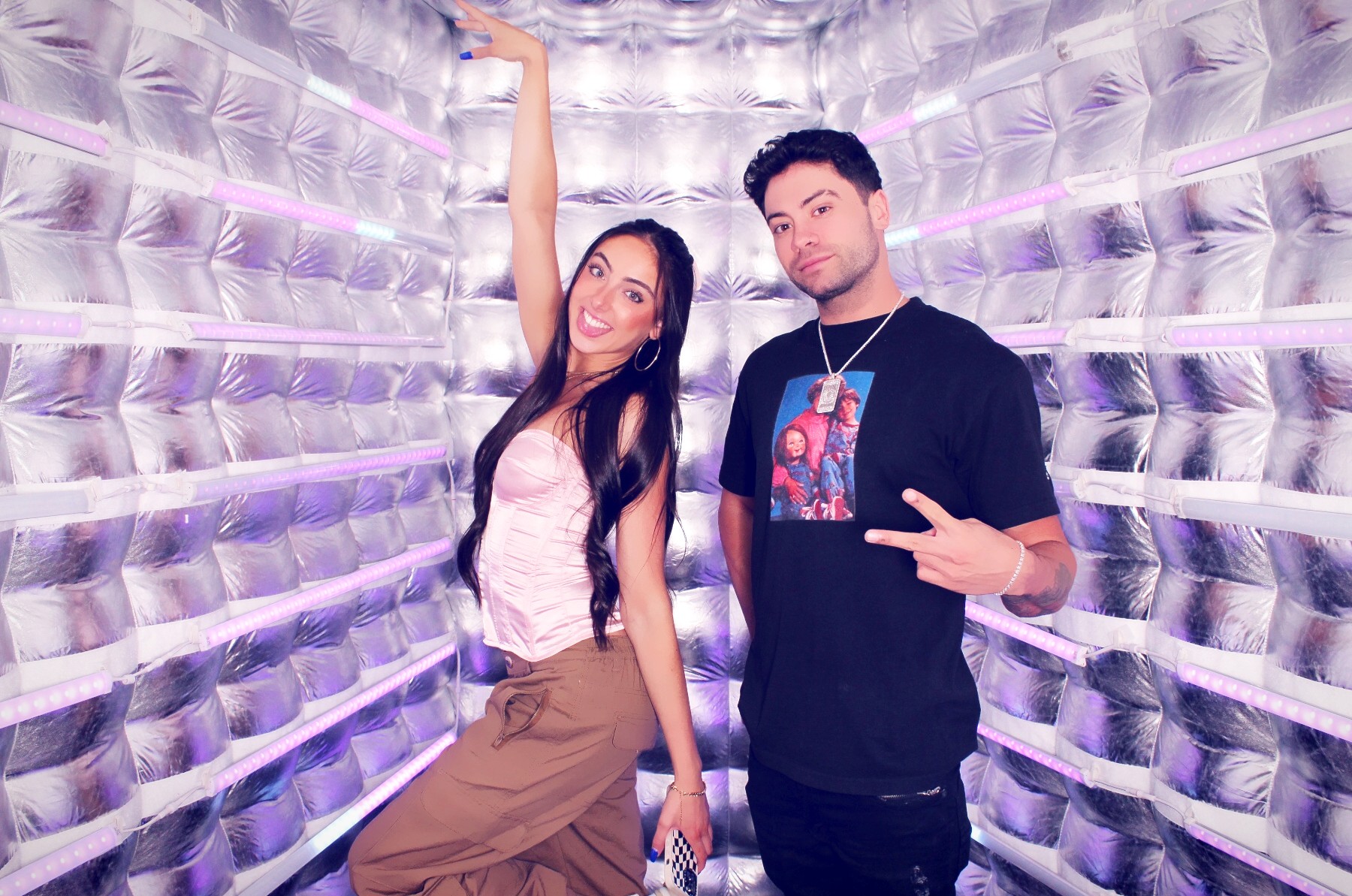 Vogue Photobooth rental  Santa Monica
360 photo booths are a hit with new product companies. Consumers can test out new footwear, fashion, and technology before turning around to share epic 360-degree moments with their followers. To be honest, because the 360 photo booth is such a novel and exciting experience, we could go on and on about it. The possibilities are truly infinite. The 360 Photo Booth is one of the hottest commodities on the market, and they book up quickly. So, whether you have an event or just want to hire a booth for you and your friends, you must contact us as soon as you pick your date. We'll answer all of your questions and show you how this incredible new technology works. But be warned: we'll definitely talk your ear off because we're so pleased about our new 360 photo booth rental. It's not because 360 photo booth rentals don't provide a lot of options. As usual, we get shiny object syndrome whenever we see something high-end and entirely technologically new. There's also a new 360-degree slow motion picture booth. And this time it's blowing our minds! If you've gone to a movie theater recently, you've probably seen the 360-degree photo booth function. It frequently manifests itself during a tense scene. Everything comes to a halt, and your eyes are taken in by a stunning 360-degree slow-motion picture of the scene.  A 360-degree photo booth rental in Los Angeles creates visually exciting and lifelike video recordings that will entice you to return to the scene again and again. And you truly have the impression of being in the center. A high-definition camera rotates around your subject, recording it and converting it into a shareable slow-motion video. Bring on the gifs! You don't have to wait for your 360 video because the results are given instantly to your guest's email. Does anybody really need an excuse to experiment with this cutting-edge technology?  We didn't think so, but if you're looking for an excuse, we'll have an event to legitimize your play time. Here are a few examples: Nothing beats the thrill of recording a sporting event. Perhaps a video in slow motion. Instead of yearbook images, consider this unique memory maker for your team. Weddings, bar mitzvahs, and graduations provide an excellent opportunity for him to capture a complete picture of his important day. You may literally advance events at any moment, ensuring that you don't miss a detail by traveling back in time. Imagine being able to capture a 360-degree video of Christmas with your family and friends. What if you could go back in time and revisit these lovely Christmas moments with your loved ones?
https://sites.google.com/view/videophotoboothalhambra/home
[Speaker Notes: Vogue Photobooth rental  West Hollywood,Vogue Photobooth rental  Santa Monica,Vogue Photobooth rental  Rosemead,Vogue Photobooth rental  Redondo Beach,Vogue Photobooth rental  Pasadena,Video photo booth rental Arcadia]
Contact Information
Lucky Frog Photo Booth | 360 Video Booth Rental Los Angeles
532 S Olive St, Los Angeles, CA 90013
(562) 303-9926
[Speaker Notes: Lucky Frog Photo Booth | 360 Video Booth Rental Los Angeles532 S Olive St, Los Angeles, CA 90013(562) 303-9926]
More info about us:
Vogue Photobooth rental  West Hollywood
Vogue Photobooth rental  Santa Monica
Vogue Photobooth rental  Rosemead
Vogue Photobooth rental  Redondo Beach
Vogue Photobooth rental  Pasadena
Video photo booth rental Arcadia
[Speaker Notes: Lucky Frog Photo Booth | 360 Video Booth Rental Los Angeles532 S Olive St, Los Angeles, CA 90013(562) 303-9926]
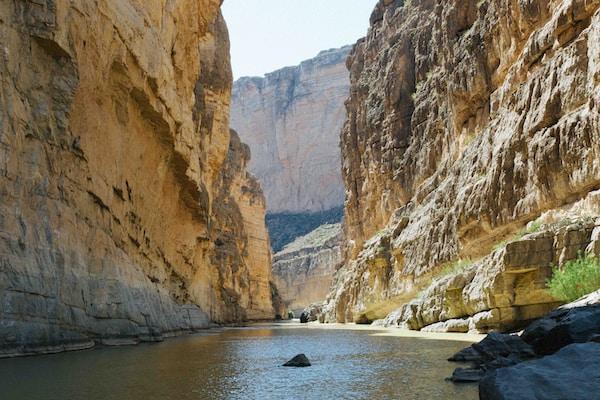 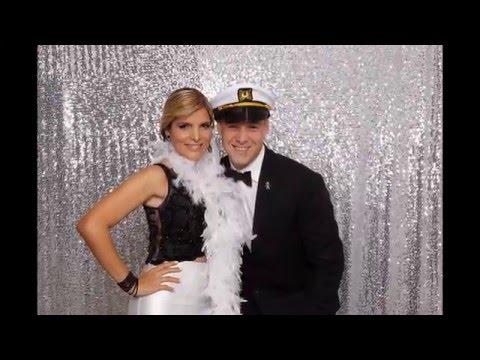 Links
List of recommended resources
[Speaker Notes: Vogue Photobooth rental  West Hollywood,Vogue Photobooth rental  Santa Monica,Vogue Photobooth rental  Rosemead,Vogue Photobooth rental  Redondo Beach,Vogue Photobooth rental  Pasadena,Video photo booth rental Arcadia]
Please visit :
target url
folder top
folder articles
folder photos
folder pdfs
folder slides
photo
photo
photo
photo
photo
photo
photo
photo
photo
photo
photo
spreadsheet
spreadsheet key
spreadsheet pubhtml
spreadsheet pub
spreadsheet view
form
drawing
image
image link
document
document pub
document view
presentation
presentation pub
presentation view
document
document pub
document view
presentation
presentation pub
presentation view
Videos
YouTube videos we recommend watching!
[Speaker Notes: Vogue Photobooth rental  West Hollywood,Vogue Photobooth rental  Santa Monica,Vogue Photobooth rental  Rosemead,Vogue Photobooth rental  Redondo Beach,Vogue Photobooth rental  Pasadena,Video photo booth rental Arcadia]
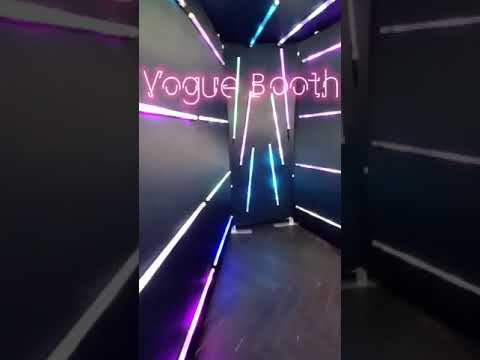 https://sites.google.com/view/videophotoboothalhambra/home
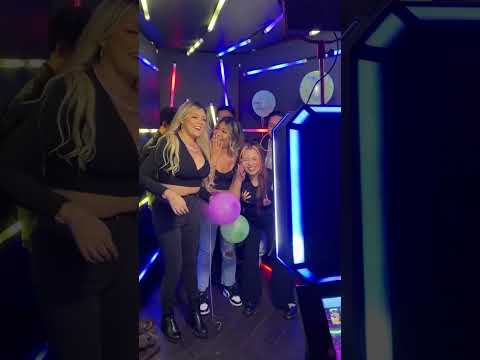 https://sites.google.com/view/videophotoboothalhambra/home
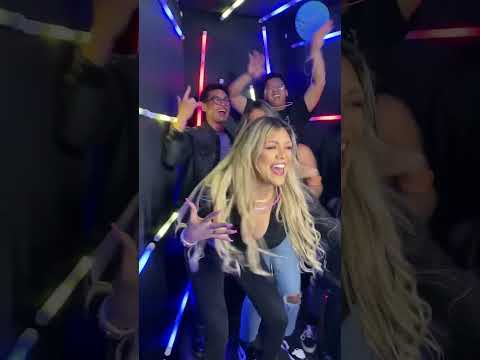 https://sites.google.com/view/videophotoboothalhambra/home
https://sites.google.com/view/videophotoboothalhambra/home
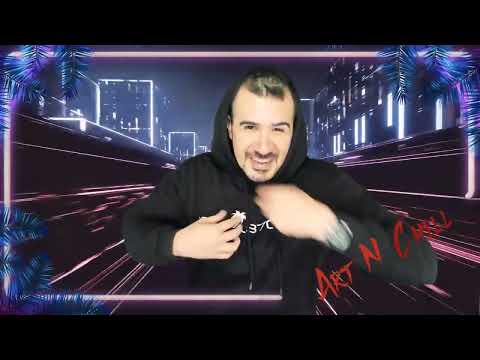 https://sites.google.com/view/videophotoboothalhambra/home
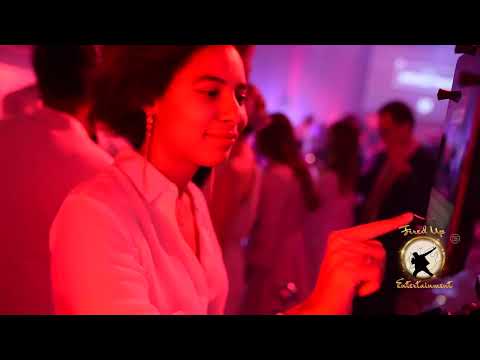 https://sites.google.com/view/videophotoboothalhambra/home
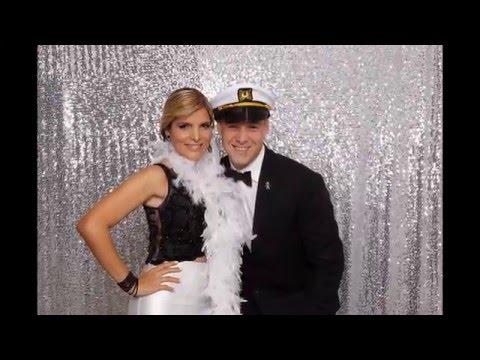 https://sites.google.com/view/videophotoboothalhambra/home
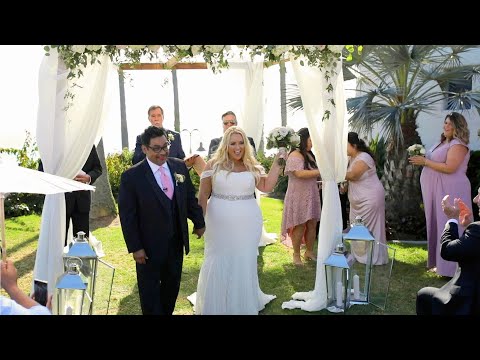 https://sites.google.com/view/videophotoboothalhambra/home
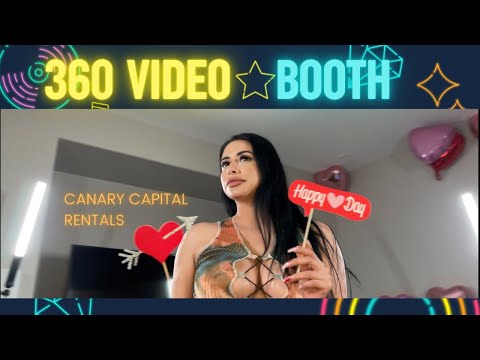 https://sites.google.com/view/videophotoboothalhambra/home
[Speaker Notes: https://sites.google.com/view/videophotoboothalhambra/home
https://drive.google.com/drive/folders/1l6esjNY9AANfjphgiN3_lQcJ0_xiXjGG?usp=sharing
https://drive.google.com/drive/folders/1ldz9C6UhijtTjm4NCqsClh9_QCsJyx5O?usp=sharing
https://drive.google.com/drive/folders/1eDWkAYTS-hqa8peHU0ZgoFc_B1L_rn28?usp=sharing
https://drive.google.com/drive/folders/1-t9uF4lbFAjHMOkFFByLo_NQdHxbE_9w?usp=sharing
https://drive.google.com/drive/folders/10Ibh7UOzFiSZm0k9I1YiUK8MJaZSkyWl?usp=sharing
https://drive.google.com/file/d/1ssRCGyk-k_0rRKES01KZMIwwJt12OTc0/view?usp=sharing
https://drive.google.com/file/d/1mRo083xlweoZ-rvLRZ8pdonSy0VWu0-m/view?usp=sharing
https://drive.google.com/file/d/1SjFQsToUojRWHiPPGyCsKRlcm6ymXbol/view?usp=sharing
https://drive.google.com/file/d/10K2BrU5lid8kcrDiKRGpr97HUv_amcYv/view?usp=sharing
https://drive.google.com/file/d/1_hNl2CPunku5q9GhzcI-RkGSf2UekPod/view?usp=sharing
https://drive.google.com/file/d/1uoyU3epTTaqTeDOyVeC3BLj-Ye45wKOu/view?usp=sharing
https://drive.google.com/file/d/1m-1uVEeXcJevreG8TG2OMSnRT8oloX0r/view?usp=sharing
https://drive.google.com/file/d/1eRaJTJTzdc6HFB3SrU3YZmKtiQDMggD-/view?usp=sharing
https://drive.google.com/file/d/1YbsJV0PWHF4pQ_CZQaVv1uiRB8wSn6VQ/view?usp=sharing
https://drive.google.com/file/d/1bbf-lTxrvzcrqzJE-gOqHfRLZHWWPGnH/view?usp=sharing
https://drive.google.com/file/d/1ILmxFPDy2-vSInMc9QE_O3hNgBpd0iRR/view?usp=sharing
https://docs.google.com/spreadsheets/d/1alm3-Pgytyk3Pzu9I-IFP47PZFt5AJWS3YeGc0icS4o/edit?usp=sharing
https://docs.google.com/spreadsheet/pub?key=1alm3-Pgytyk3Pzu9I-IFP47PZFt5AJWS3YeGc0icS4o
https://docs.google.com/spreadsheets/d/1alm3-Pgytyk3Pzu9I-IFP47PZFt5AJWS3YeGc0icS4o/pubhtml
https://docs.google.com/spreadsheets/d/1alm3-Pgytyk3Pzu9I-IFP47PZFt5AJWS3YeGc0icS4o/pub
https://docs.google.com/spreadsheets/d/1alm3-Pgytyk3Pzu9I-IFP47PZFt5AJWS3YeGc0icS4o/view
https://docs.google.com/forms/d/1VEaaWSsPJMBnWiExi_kAy4gd90sVMLa0VorByqDgpNg/edit?usp=sharing
https://docs.google.com/drawings/d/1u9cRdZHZfsJRvMZEhnvR_hUpXww7iuYRFtHKGglyyS0/edit?usp=sharing
https://drive.google.com/file/d/1GRpEIVcvOVPf5rFNSRUqdWyOQxzVkXU8/view?usp=drivesdk
https://sites.google.com/view/viralvideoboothoc/home
https://docs.google.com/document/d/1qTIMeAHAWACI43q54tzAR2vKEORZ_brVNHJ2lugnPhI/edit?usp=sharing
https://docs.google.com/document/d/1qTIMeAHAWACI43q54tzAR2vKEORZ_brVNHJ2lugnPhI/pub
https://docs.google.com/document/d/1qTIMeAHAWACI43q54tzAR2vKEORZ_brVNHJ2lugnPhI/view
https://docs.google.com/presentation/d/15Op7W5PfYQ_Af3UZf1-cyBbFvfTvZYGhtoKgzczeGJ8/edit?usp=sharing
https://docs.google.com/presentation/d/15Op7W5PfYQ_Af3UZf1-cyBbFvfTvZYGhtoKgzczeGJ8/pub
https://docs.google.com/presentation/d/15Op7W5PfYQ_Af3UZf1-cyBbFvfTvZYGhtoKgzczeGJ8/view
https://docs.google.com/document/d/1JXZWGzEvmnUrJIVcC0Q59UNoIRHdeIggrSjXfeuCu1Q/edit?usp=sharing
https://docs.google.com/document/d/1JXZWGzEvmnUrJIVcC0Q59UNoIRHdeIggrSjXfeuCu1Q/pub
https://docs.google.com/document/d/1JXZWGzEvmnUrJIVcC0Q59UNoIRHdeIggrSjXfeuCu1Q/view
https://docs.google.com/presentation/d/1Xjmb392ReOvfsLh6kJz1mEPrpsSjnfBpt4UDI3LL1Bg/edit?usp=sharing
https://docs.google.com/presentation/d/1Xjmb392ReOvfsLh6kJz1mEPrpsSjnfBpt4UDI3LL1Bg/pub
https://docs.google.com/presentation/d/1Xjmb392ReOvfsLh6kJz1mEPrpsSjnfBpt4UDI3LL1Bg/view]
Vogue Photobooth rental  Santa Monica
https://sites.google.com/view/videophotoboothalhambra/home
[Speaker Notes: Vogue Photobooth rental  West Hollywood,Vogue Photobooth rental  Santa Monica,Vogue Photobooth rental  Rosemead,Vogue Photobooth rental  Redondo Beach,Vogue Photobooth rental  Pasadena,Video photo booth rental Arcadia]